Фоторепортаж «Сотрудничество детского сада и семьи»
Занятие № 2 «Сотрудничество детского сада и семьи»
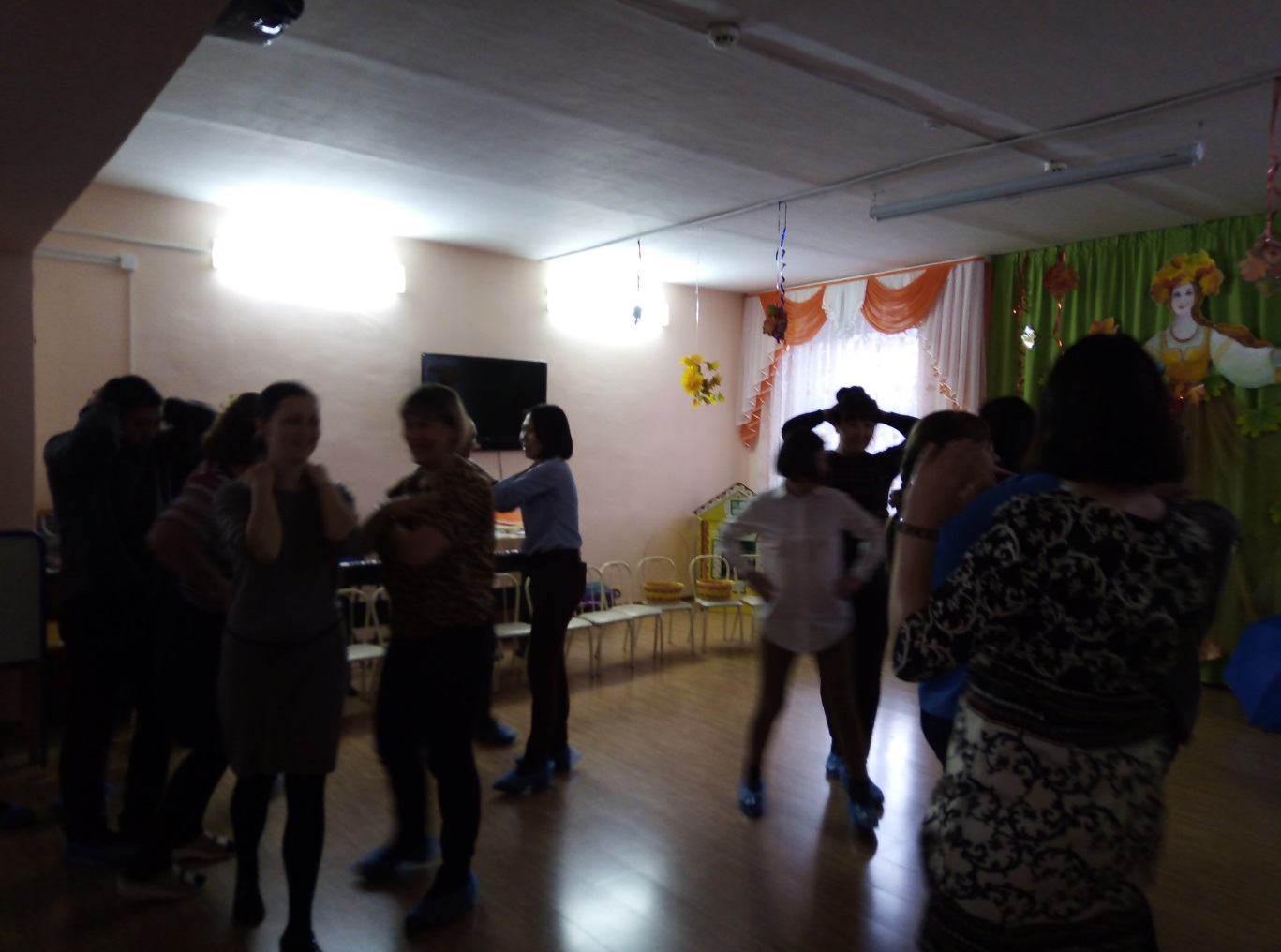 Занятие № 2 «Сотрудничество детского сада и семьи»
Занятие № 2 «Сотрудничество детского сада и семьи»
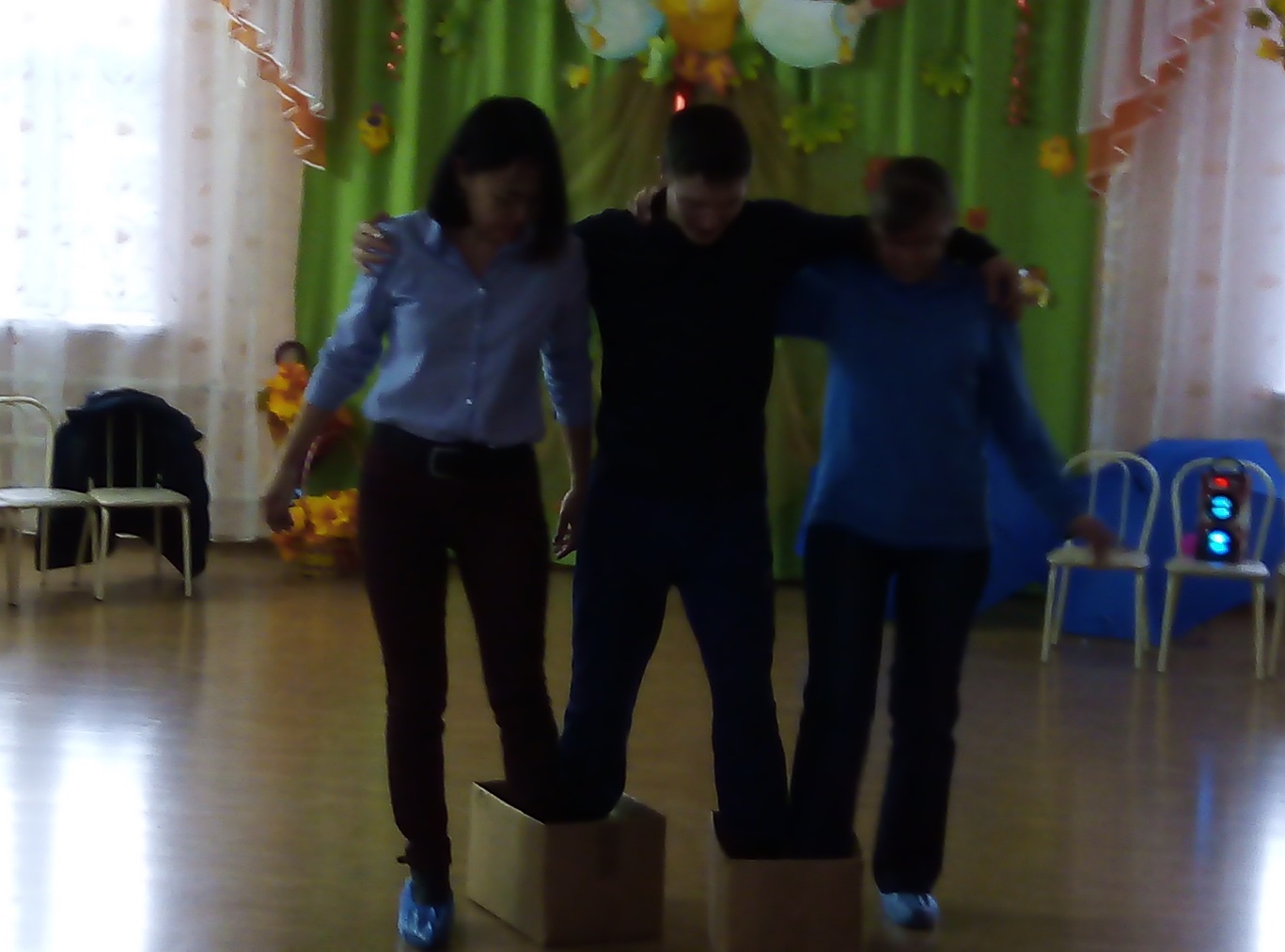 Занятие № 2 «Сотрудничество детского сада и семьи»
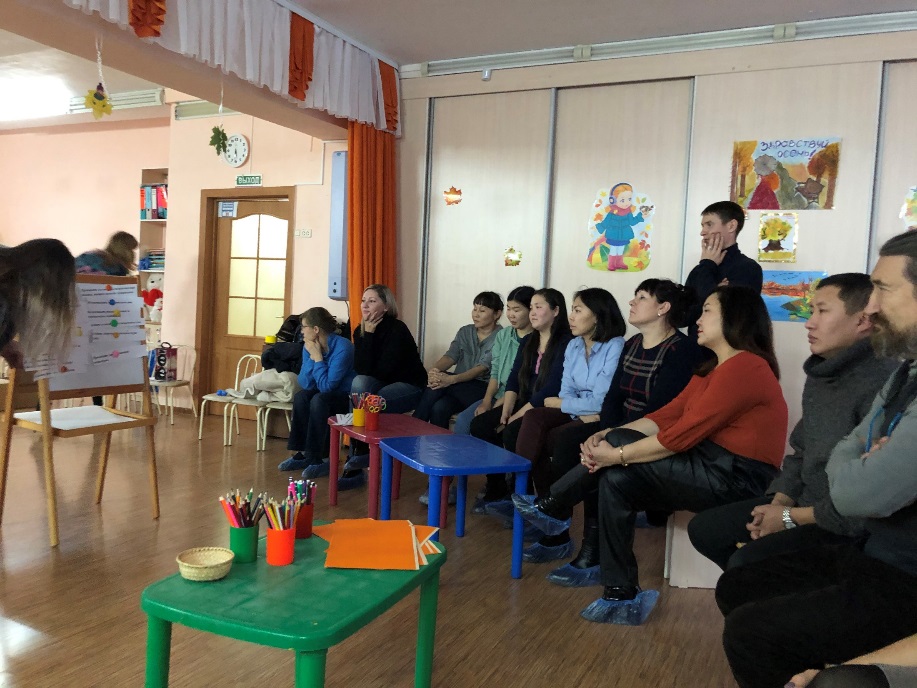 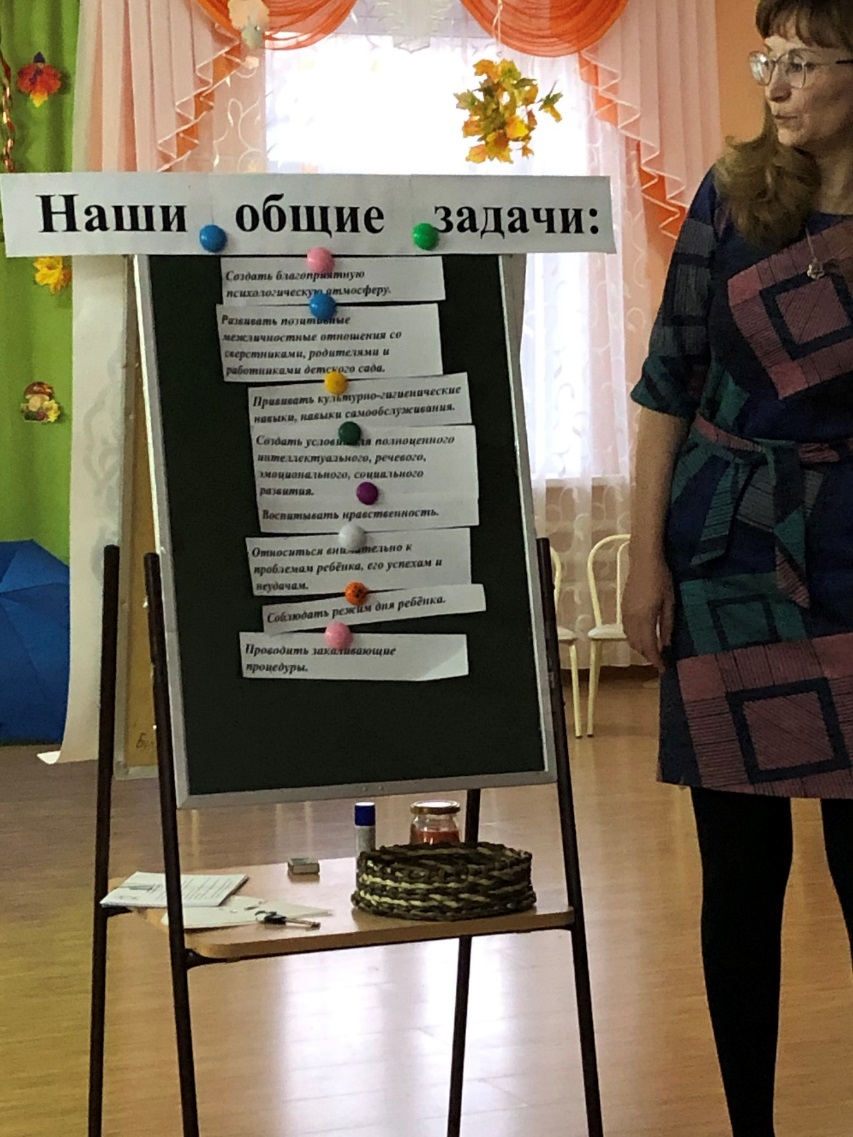 Занятие № 2 «Сотрудничество детского сада и семьи»
Занятие № 2 «Сотрудничество детского сада и семьи»
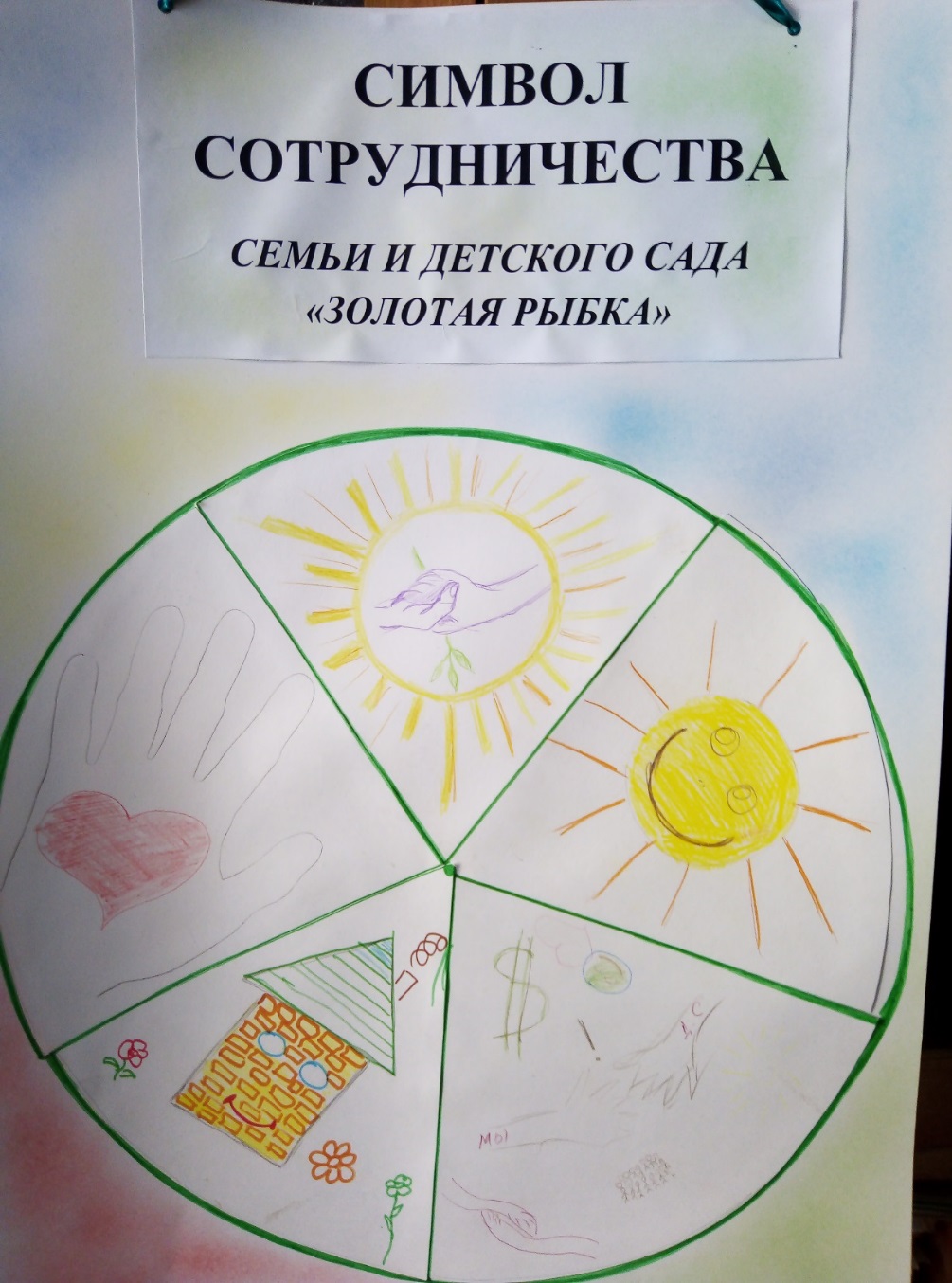 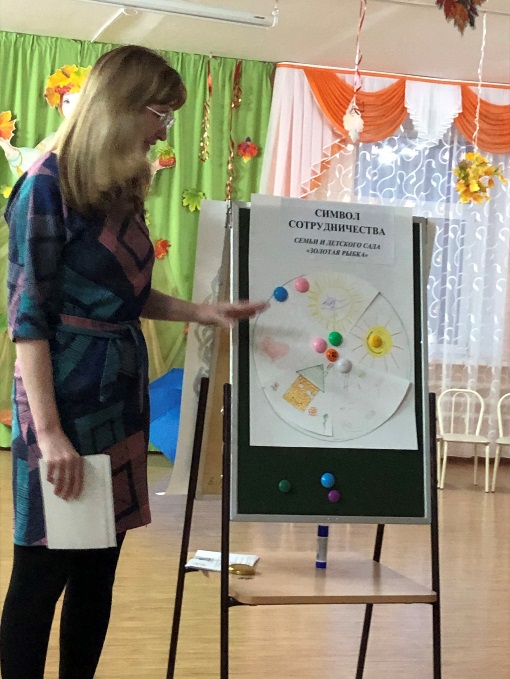 Занятие № 2 «Сотрудничество детского сада и семьи»